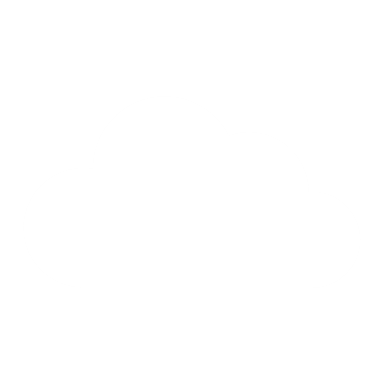 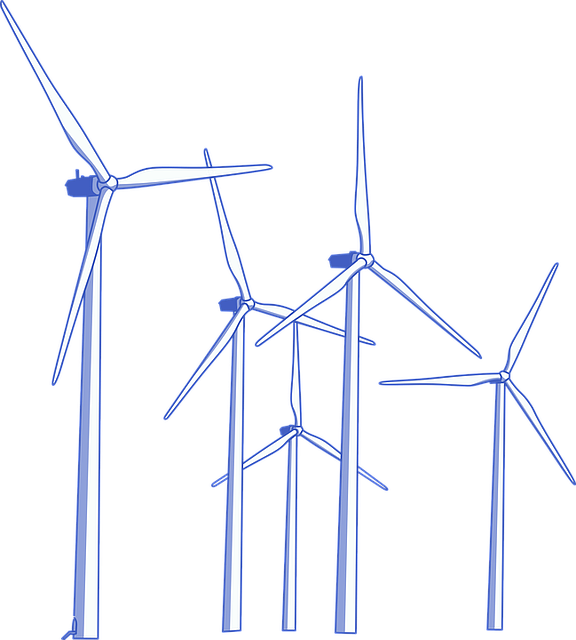 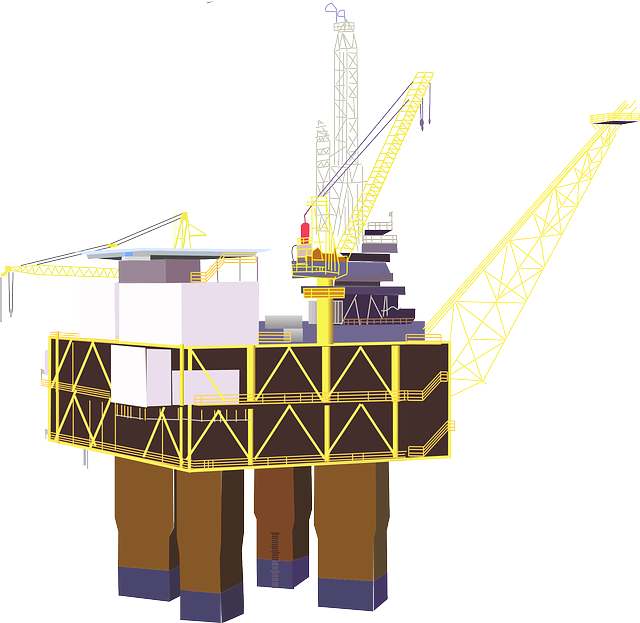 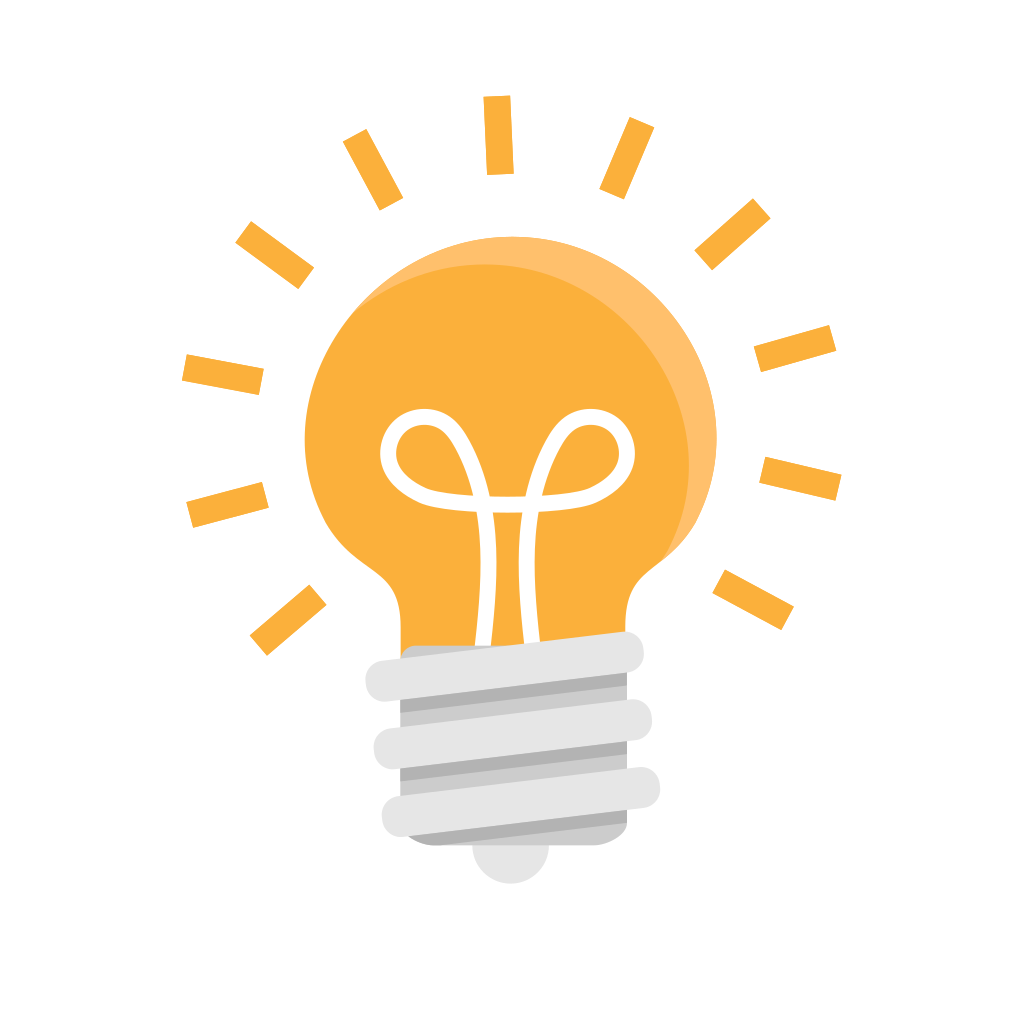 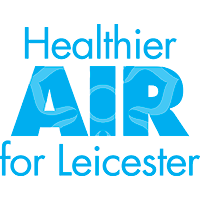 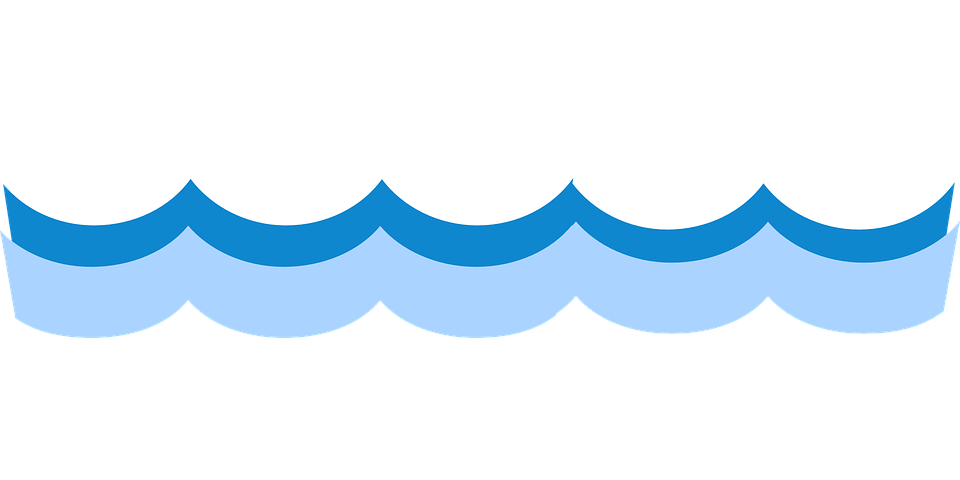 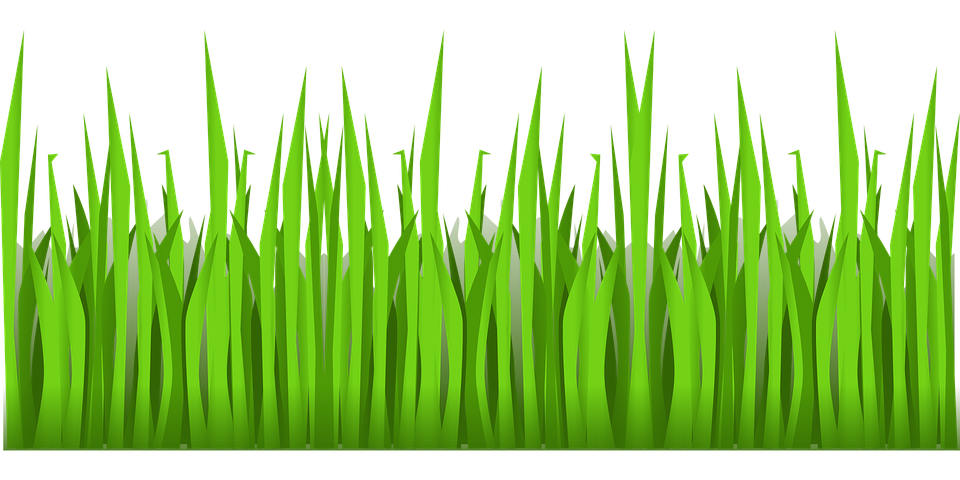 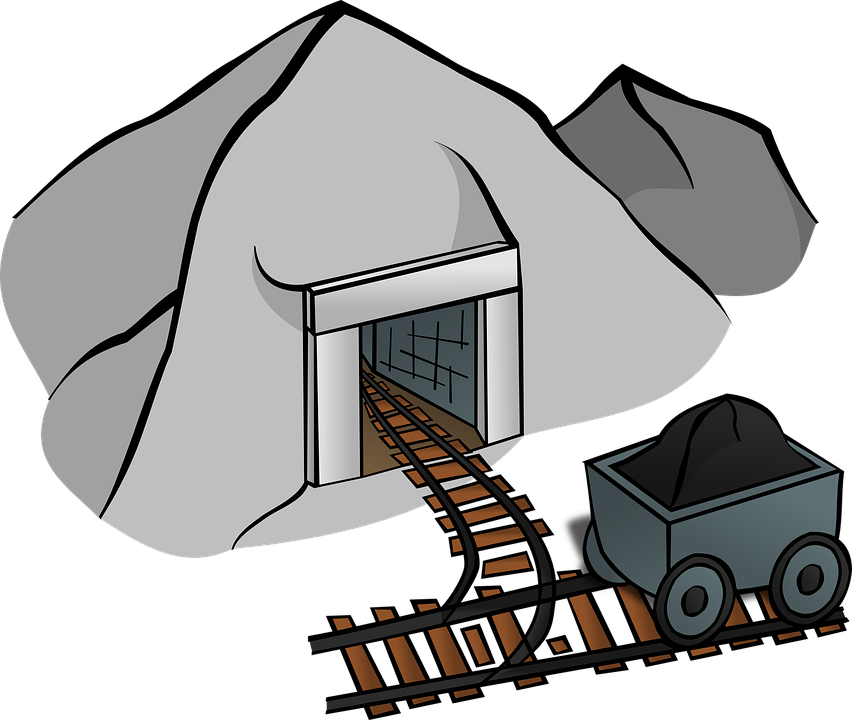 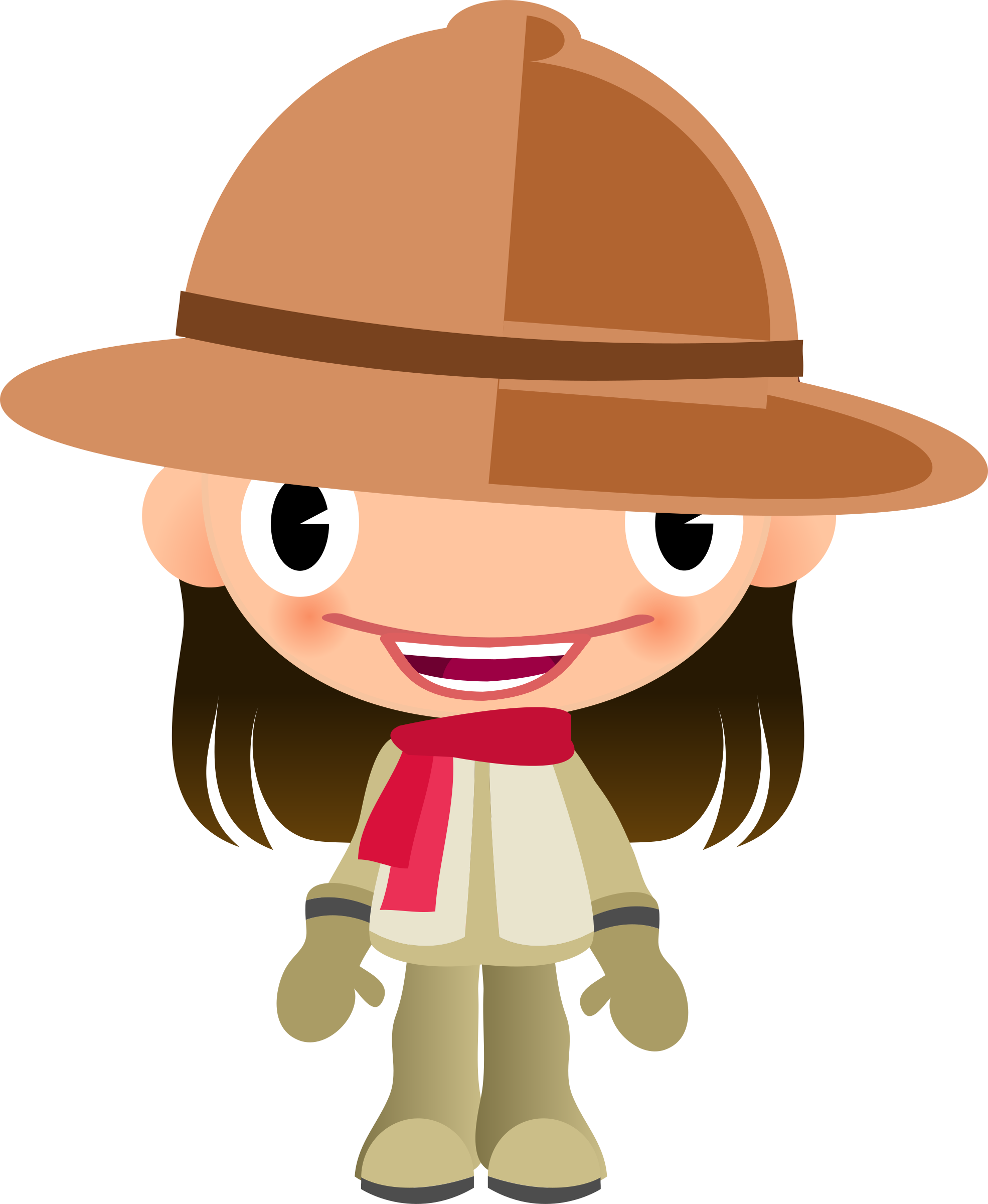 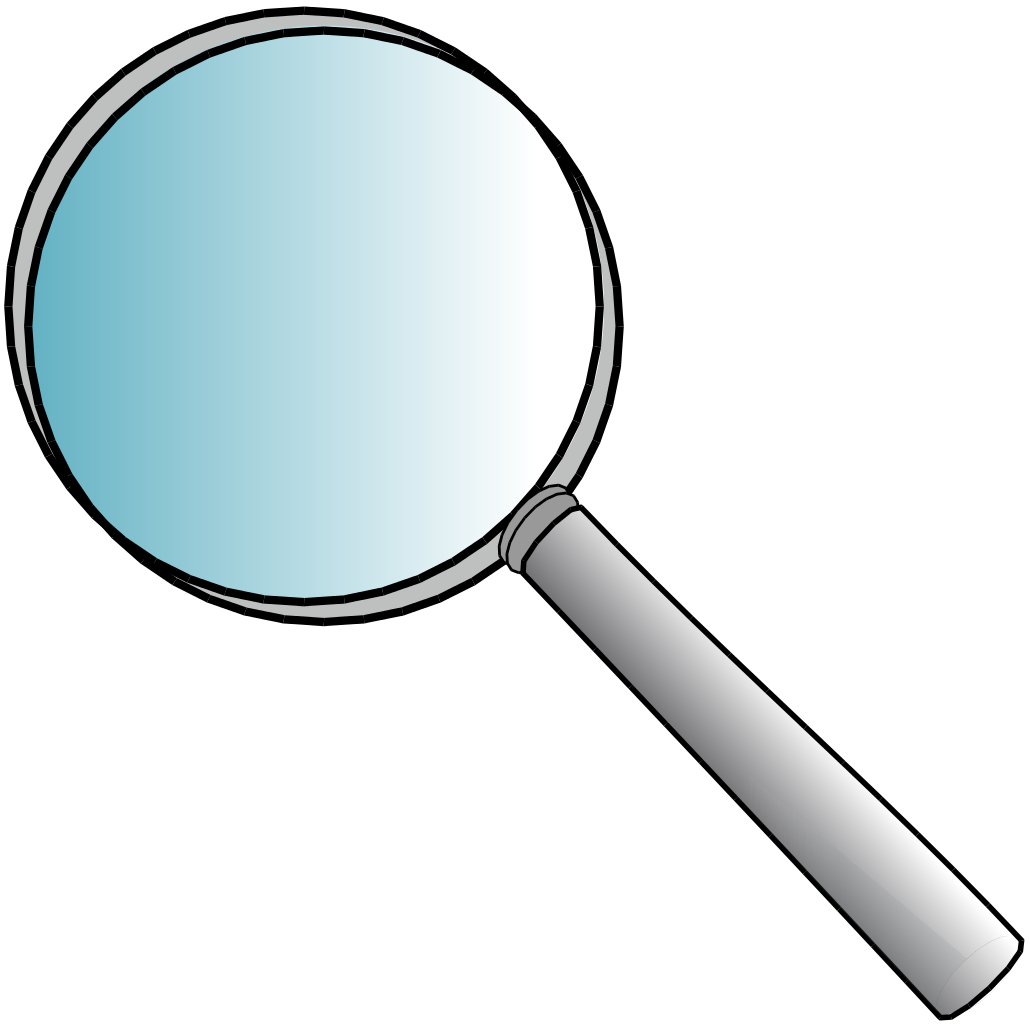 ENERGY EXPLORERS
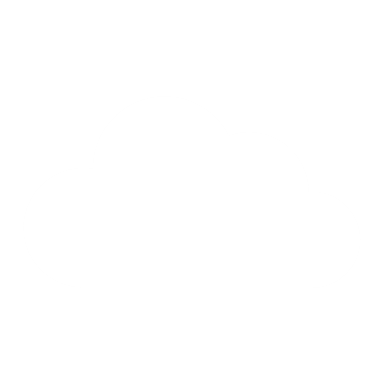 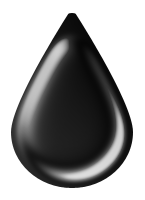 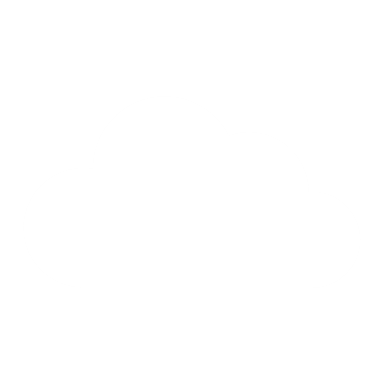 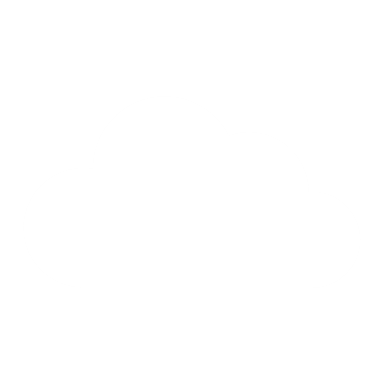 Oil
Coal
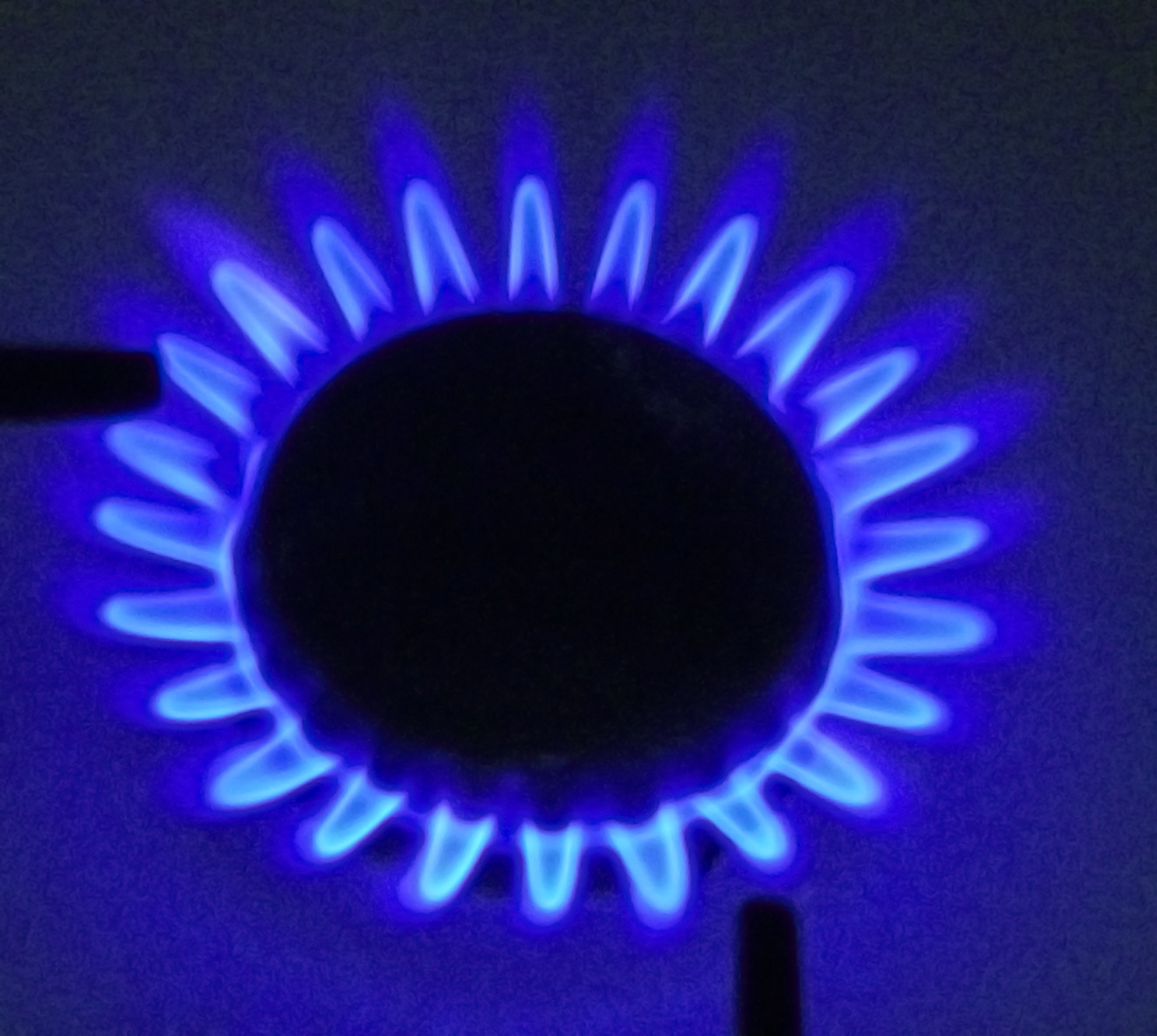 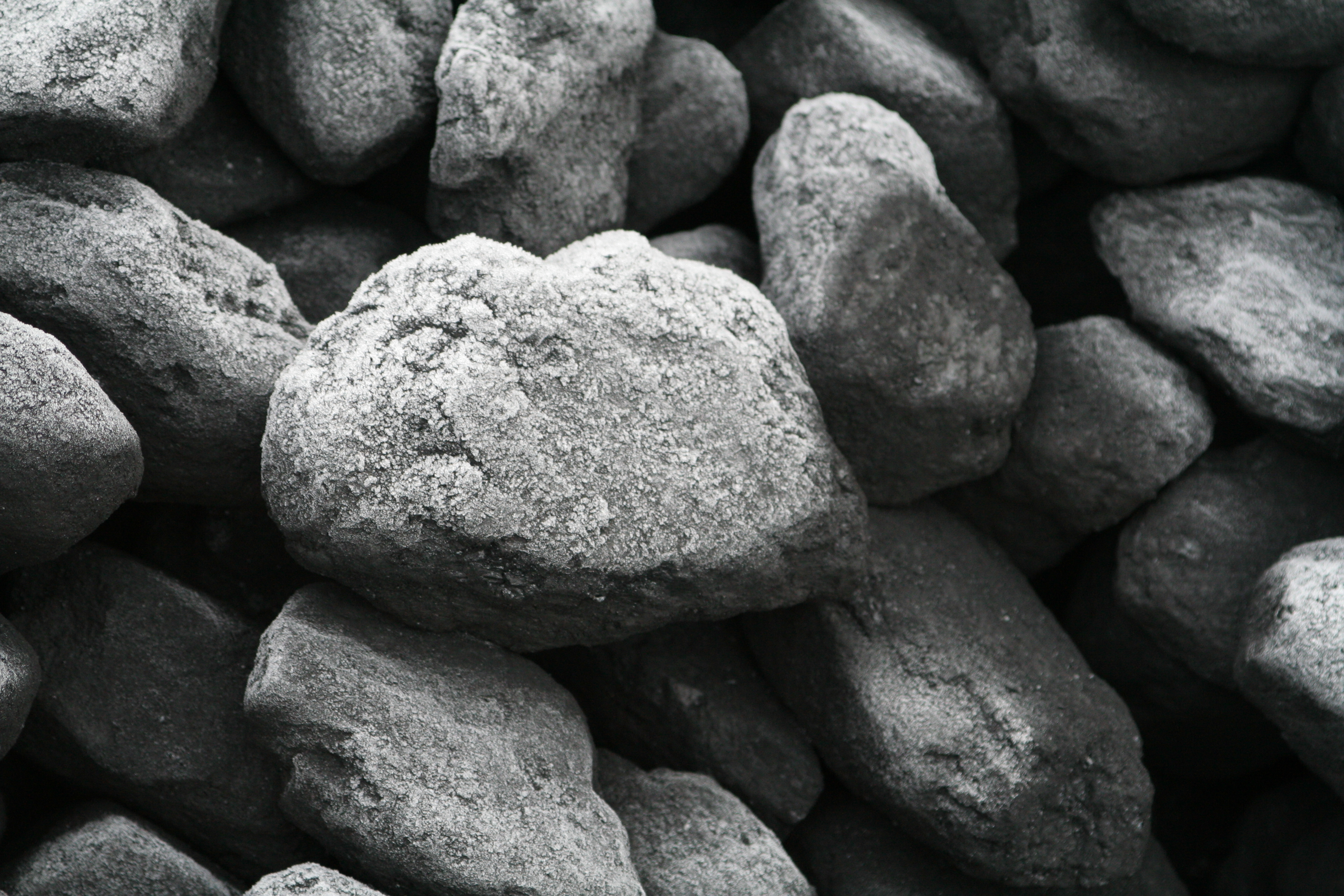 Gas
What is a fossil fuel?
Energy Explorer Task 1:
1. Make a table on a sheet of paper, with three columns.
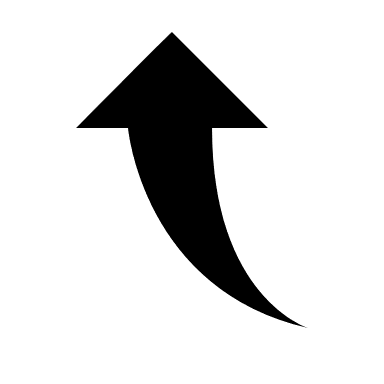 2. Label each heading: Coal, Oil and Natural Gas.
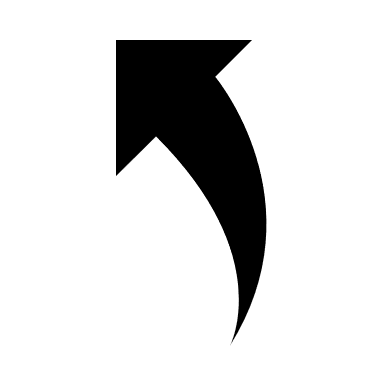 Coal
Oil
Natural Gas
3. In each column write as many things as you can that use coal, oil and gas to fuel them.
3 minute challenge
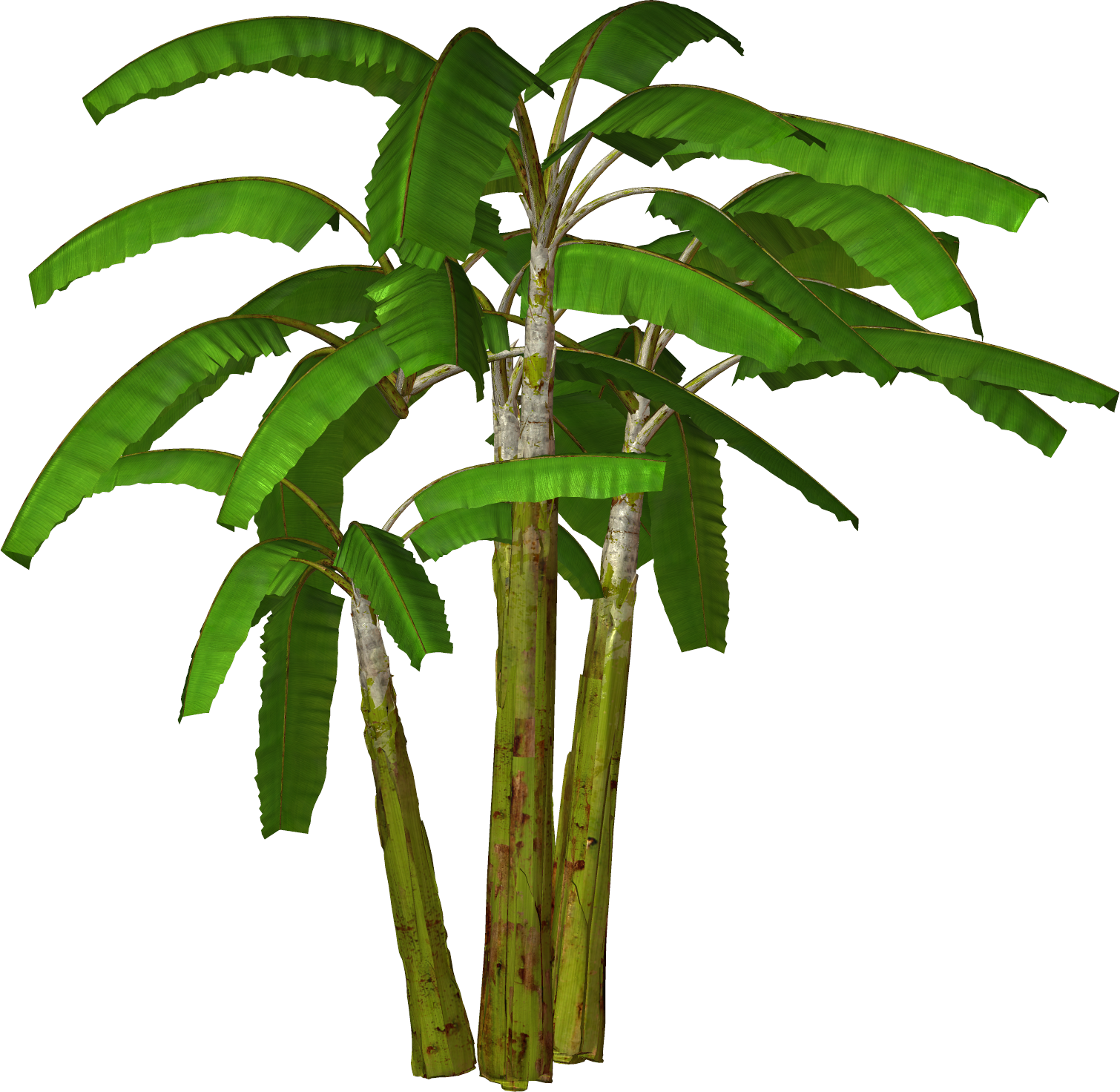 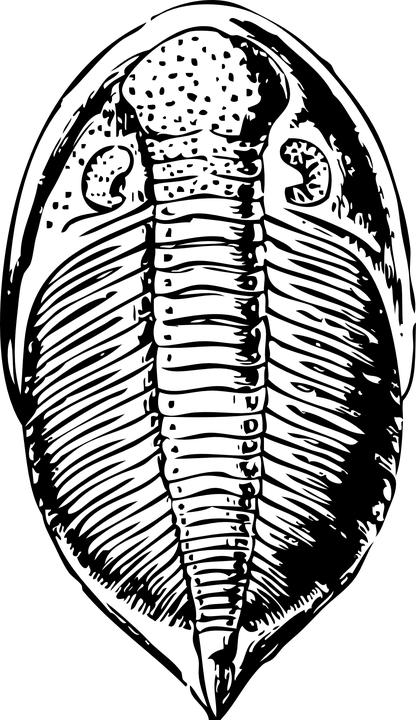 Fossil fuels are made from the burial of plants, animals and organisms from millions of years ago.
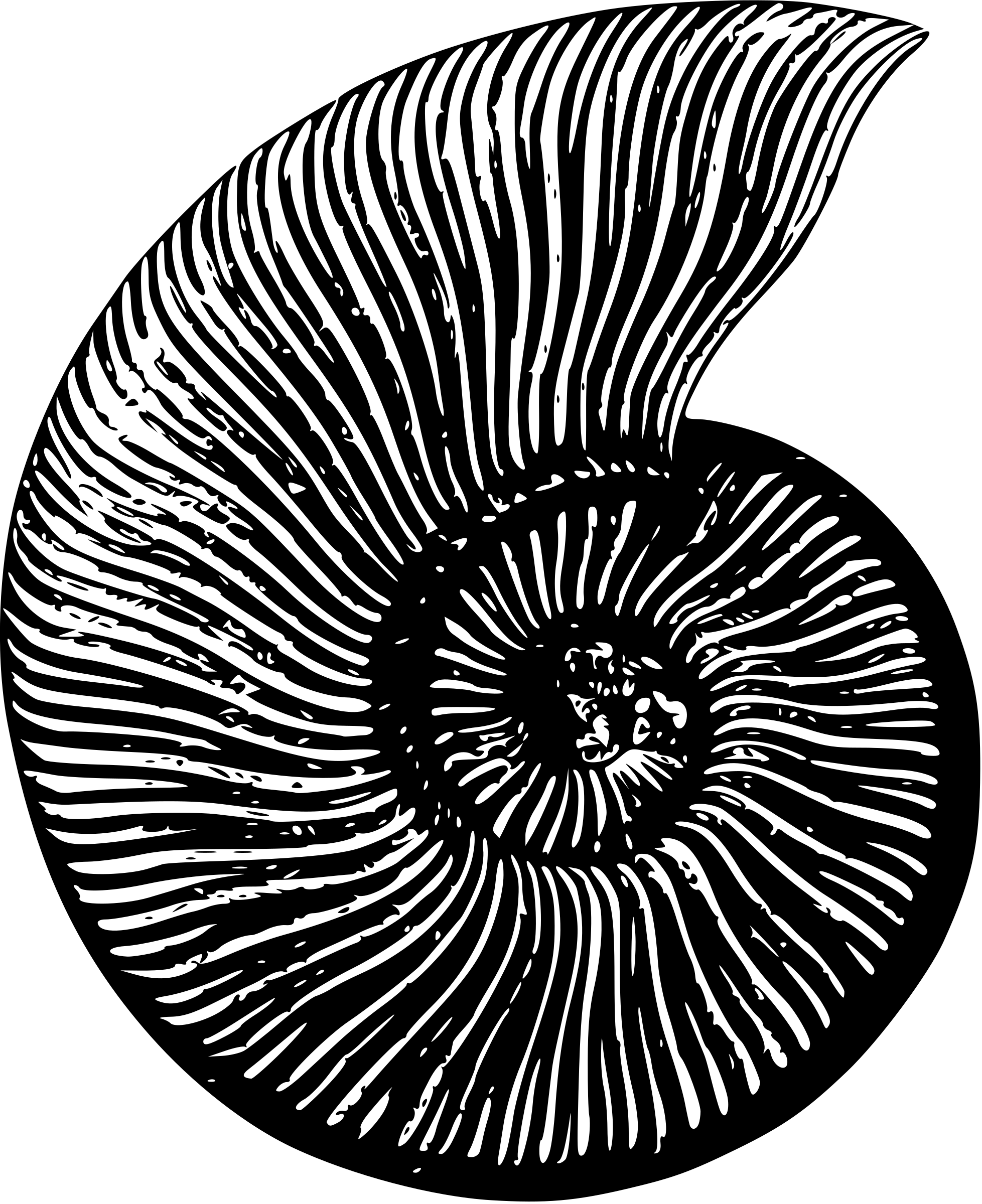 This means that fossil fuels are NON-RENEWABLE.
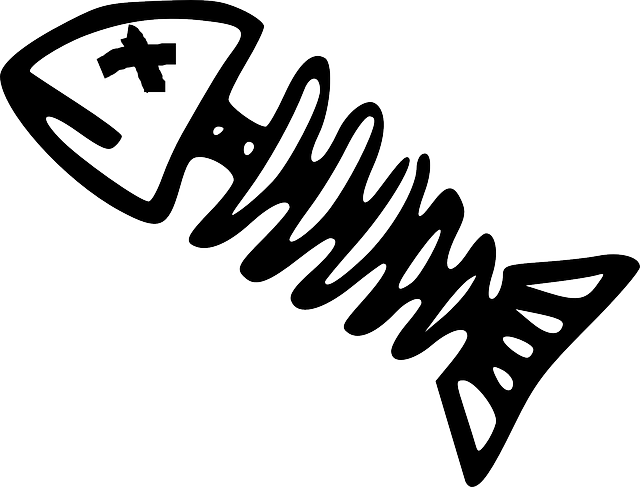 WHERE DO FOSSIL FUELS COME FROM?
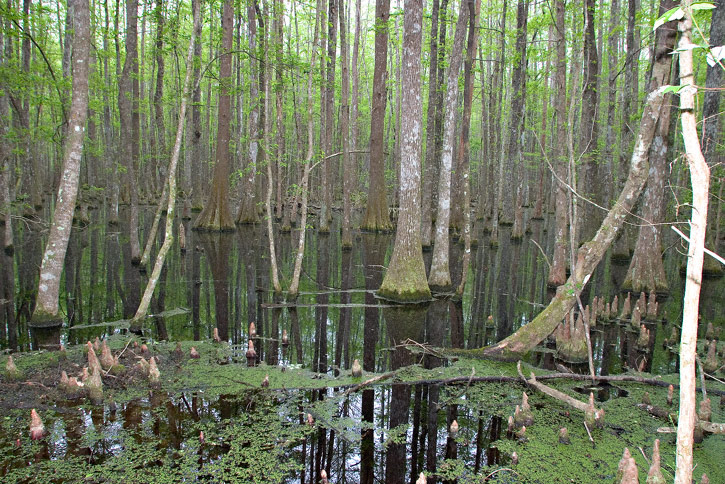 Coal was formed in places like this, around 300 million years ago!
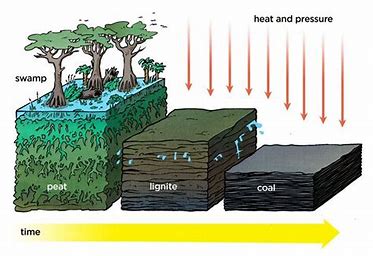 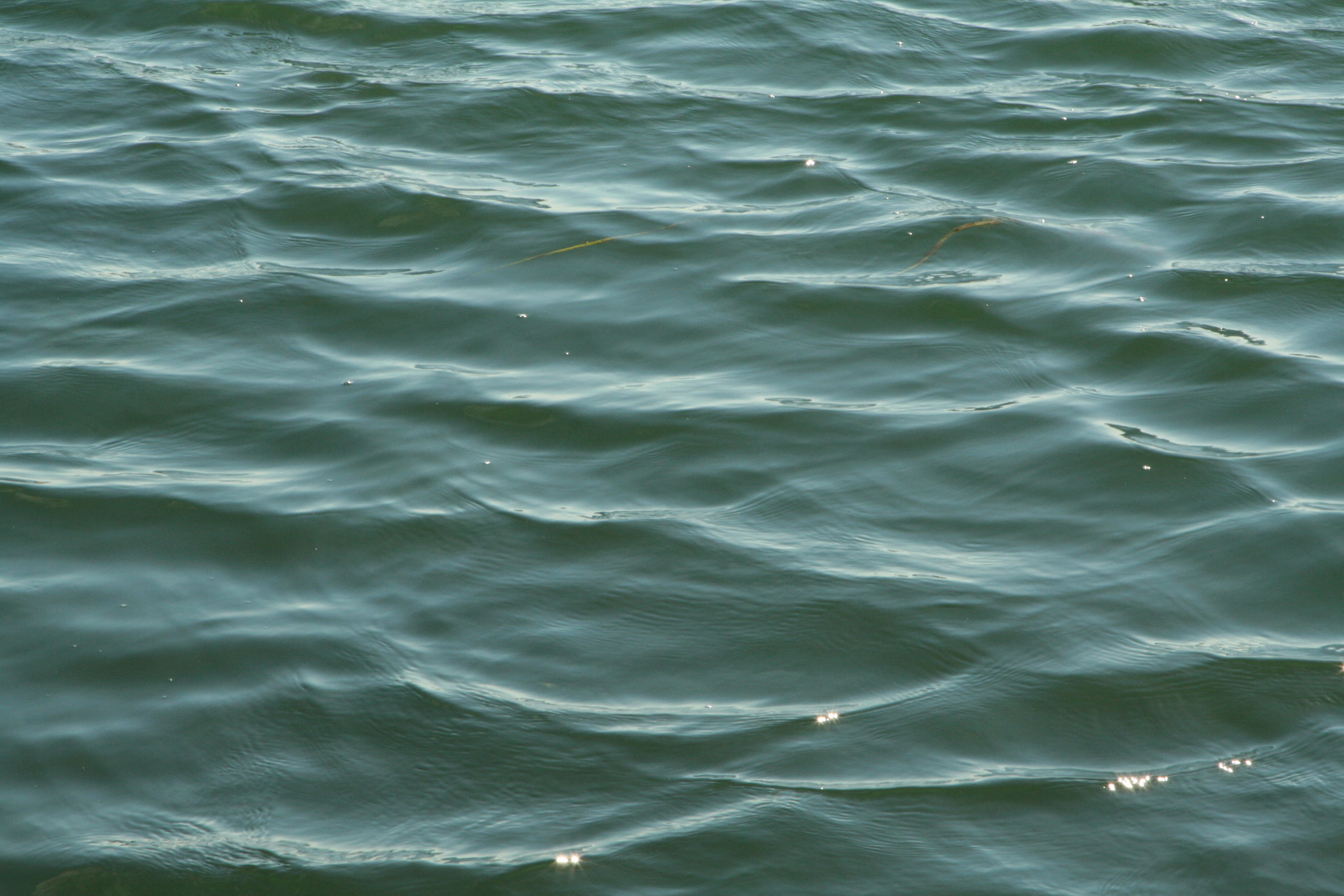 Oil and gas were formed in places like this millions of years ago!
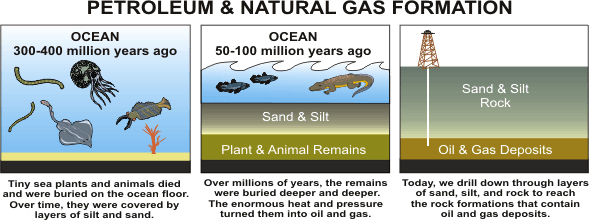 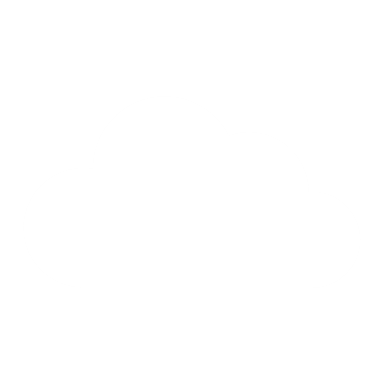 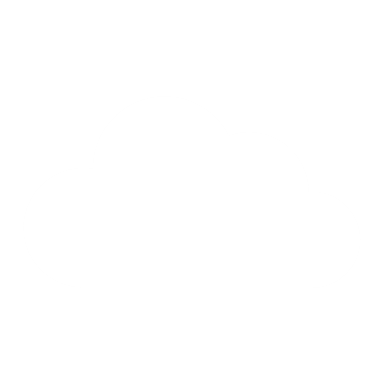 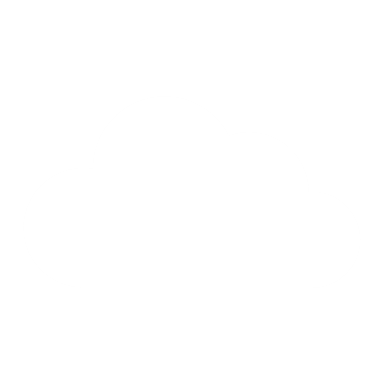 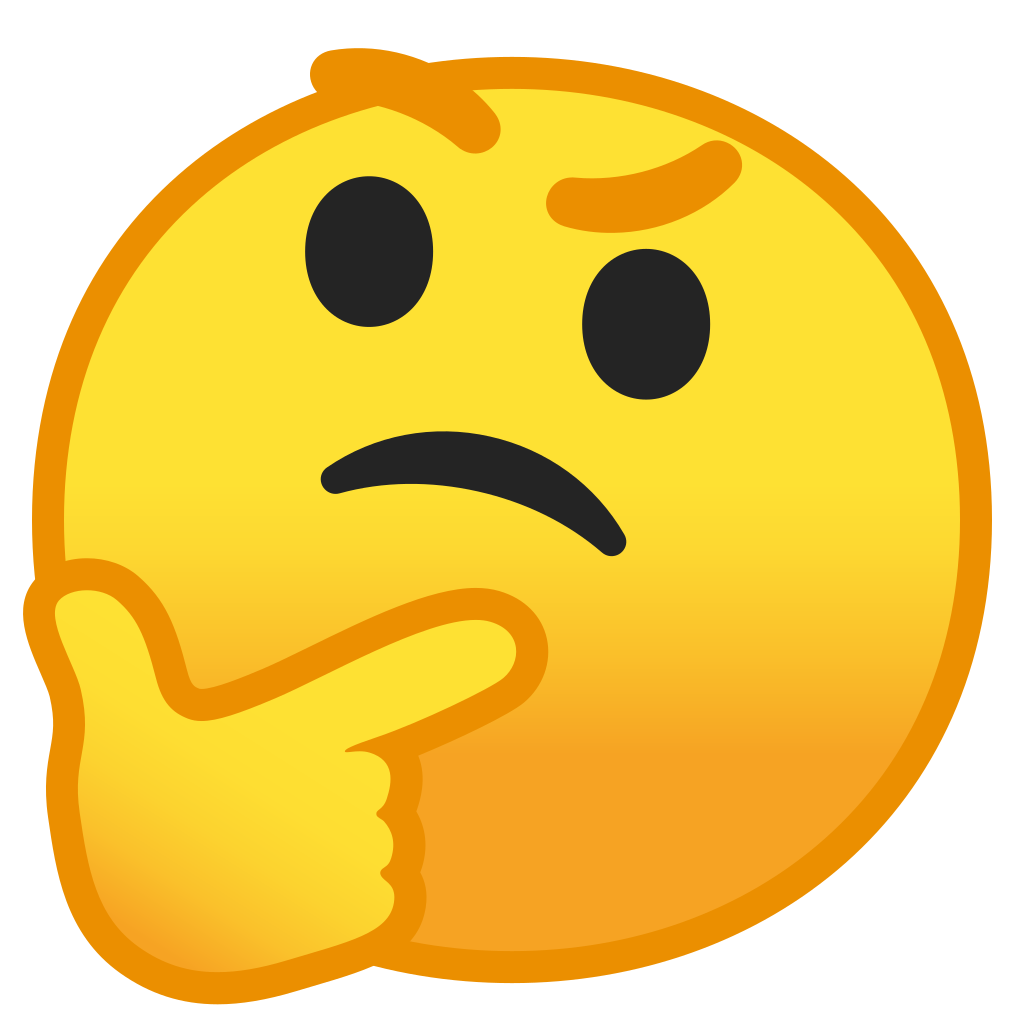 2 MINUTE DISCUSSION
HOW DO WE GET FOSSIL FUELS OUT OF THE GROUND?
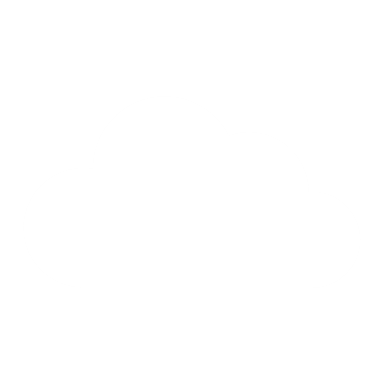 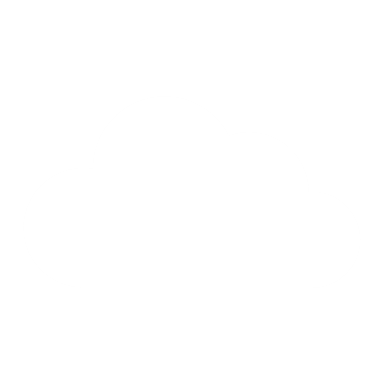 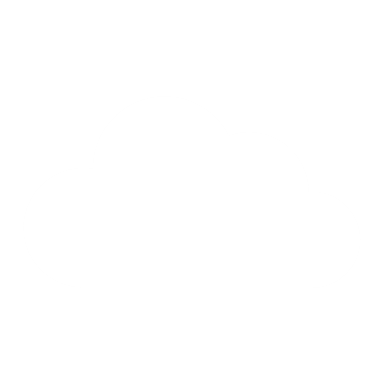 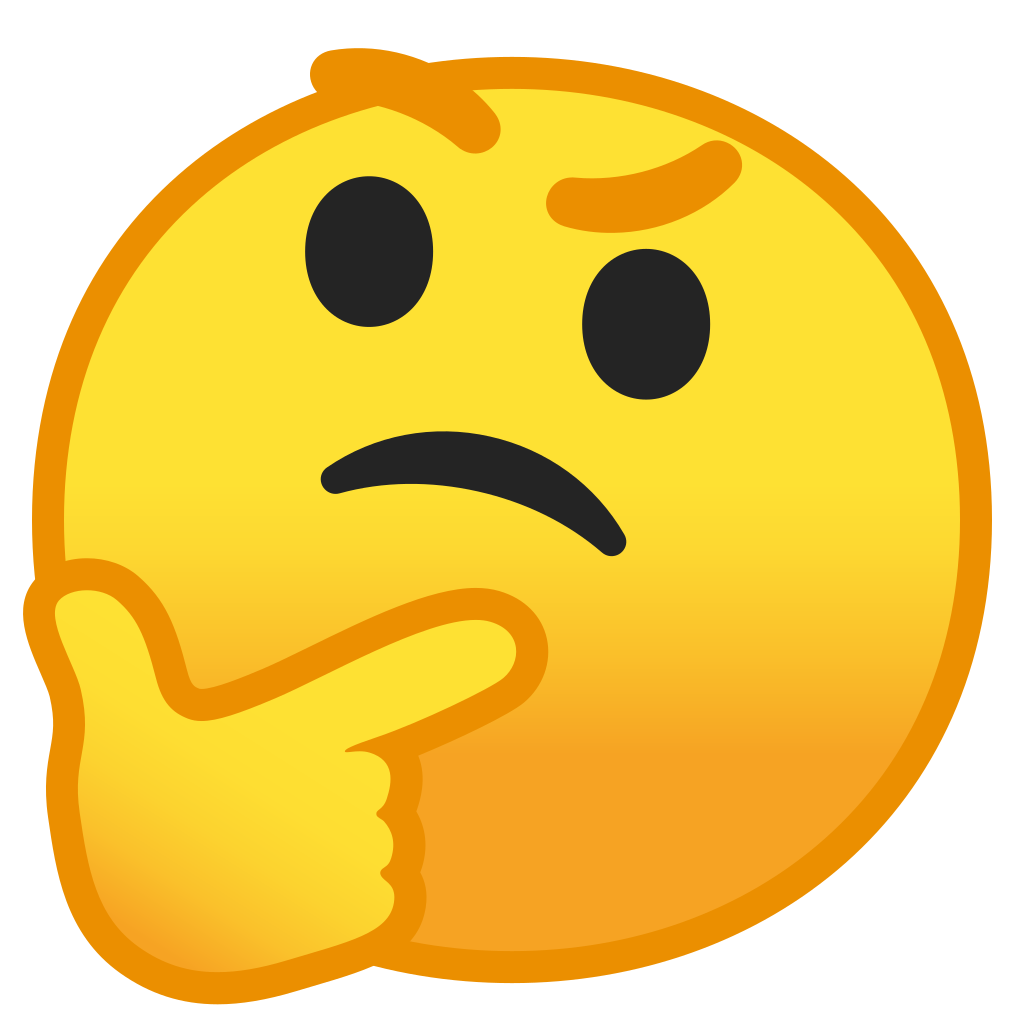 It’s time 
for a film!
https://bpes.bp.com/fossil-fuels-resources
Why are fossil fuels important?
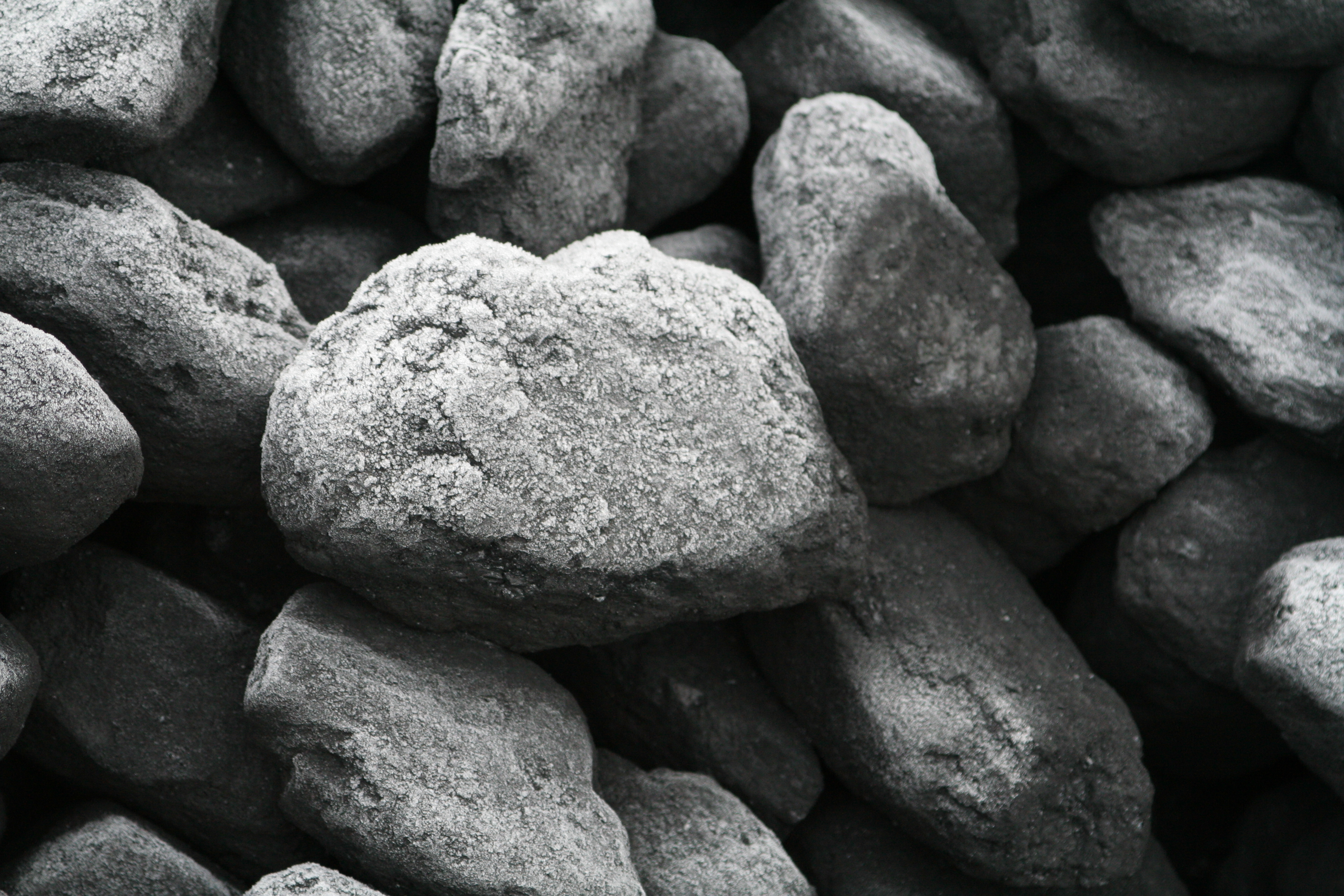 Coal helps to make lots of useful things:
Medicines
ELECTRICITY
Steel
Plastics
Dyes
Beauty products
Cleaning products
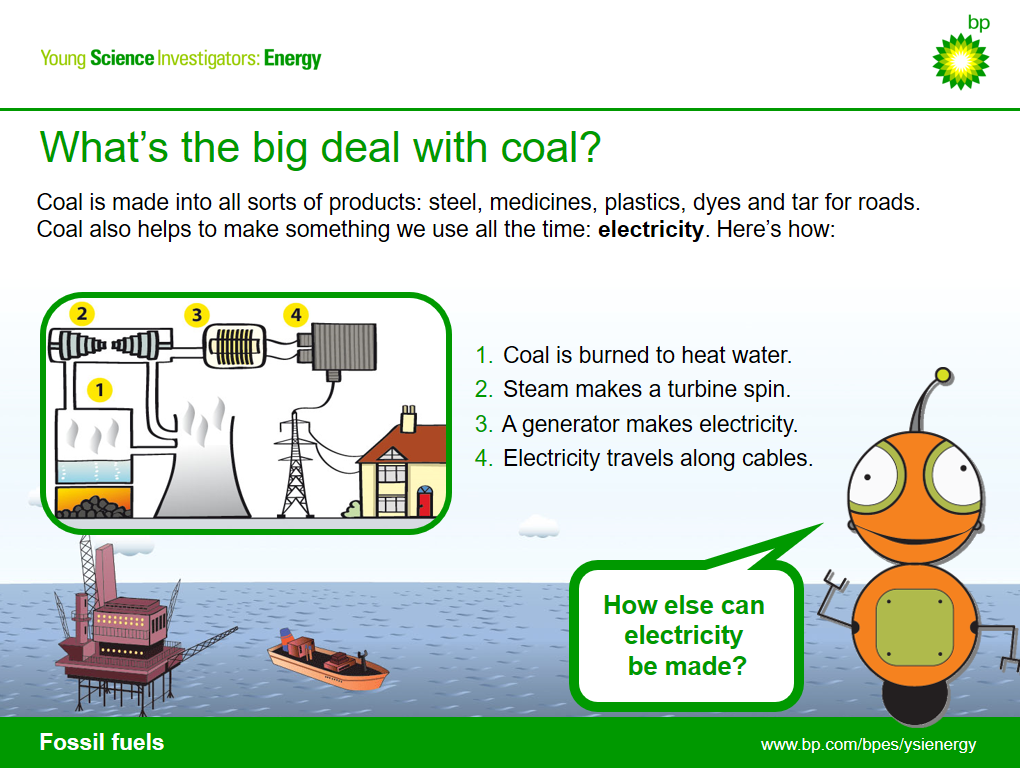 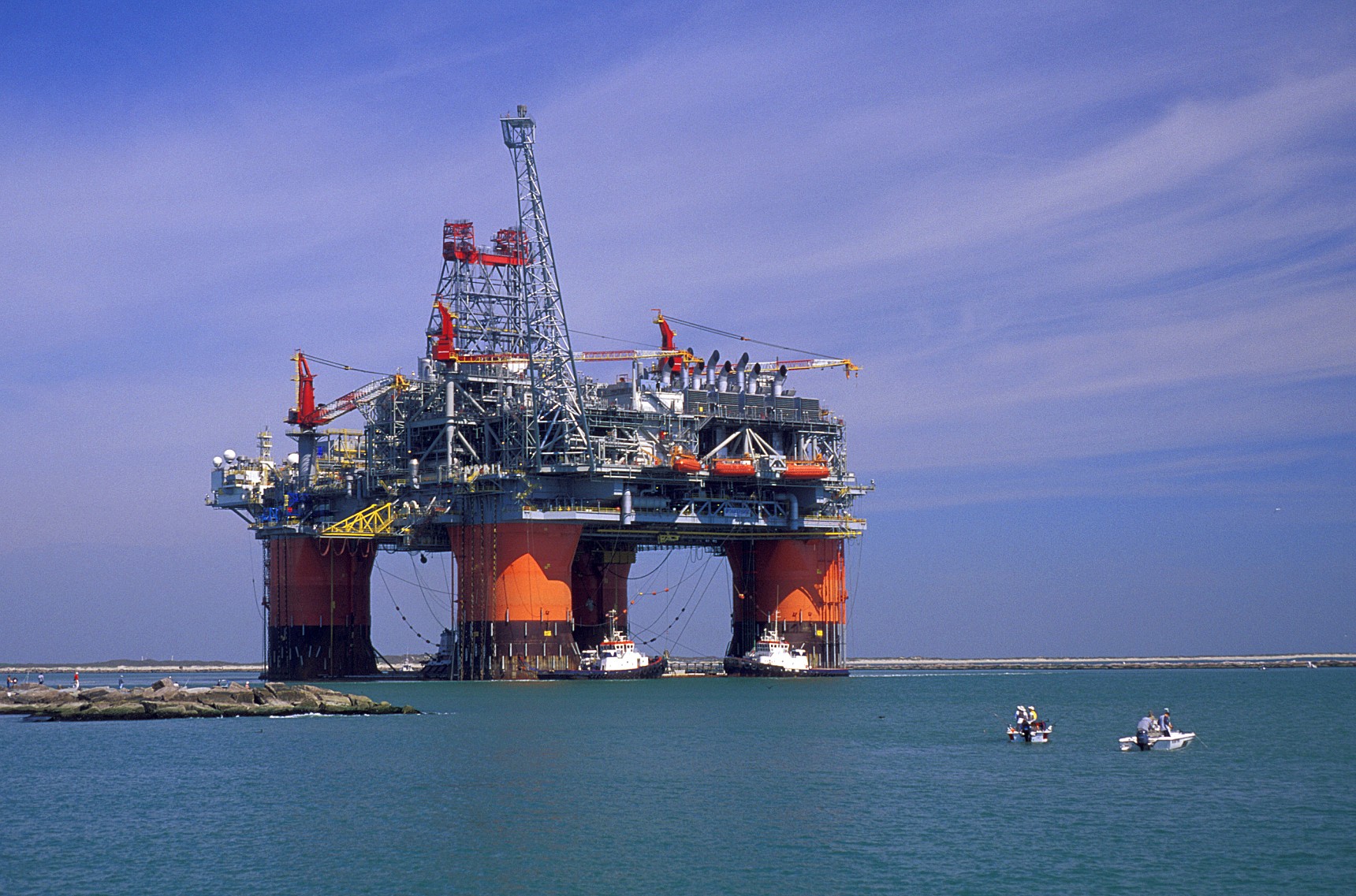 Oil and Gas are very useful:
Oil and gas are fuels. They give off heat when they are burnt.
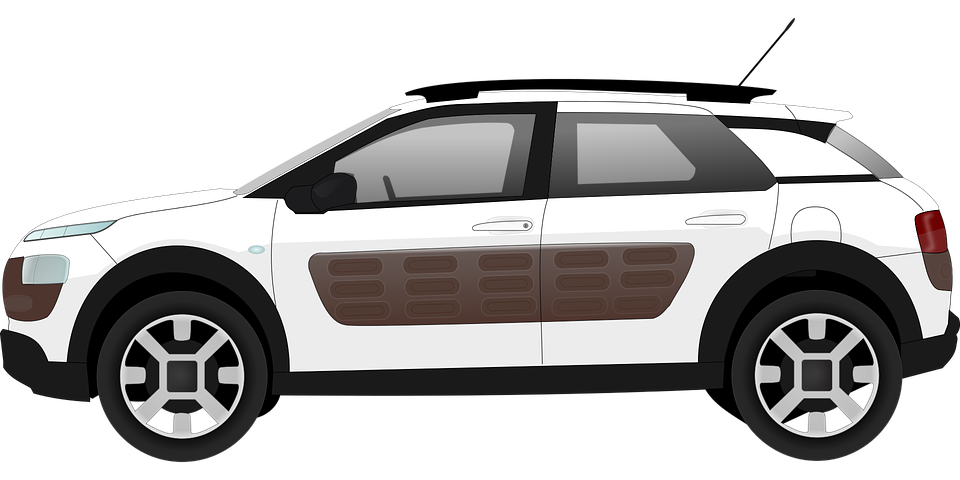 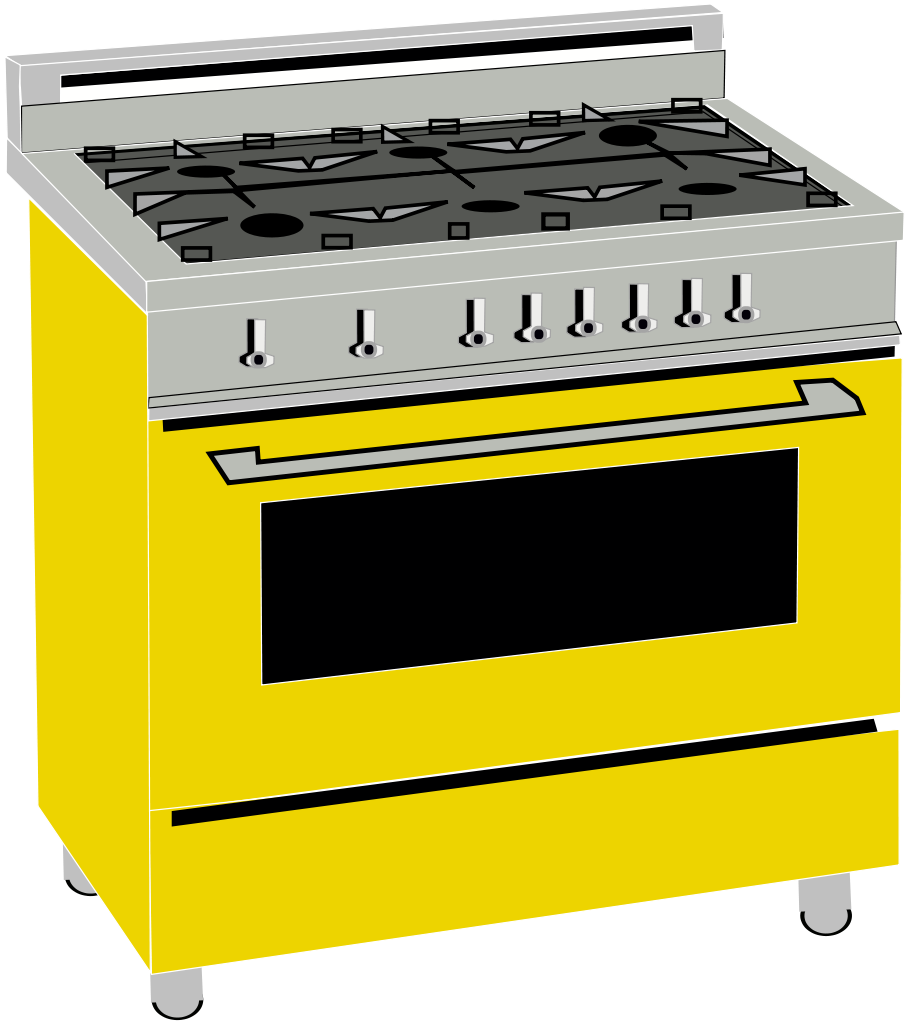 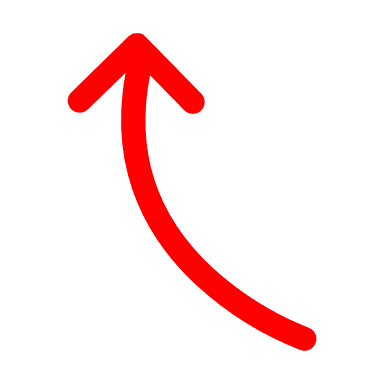 Oil can also be made into LOADS of things.
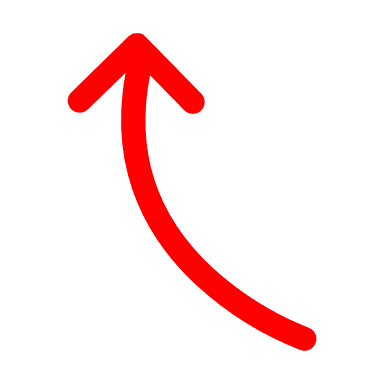 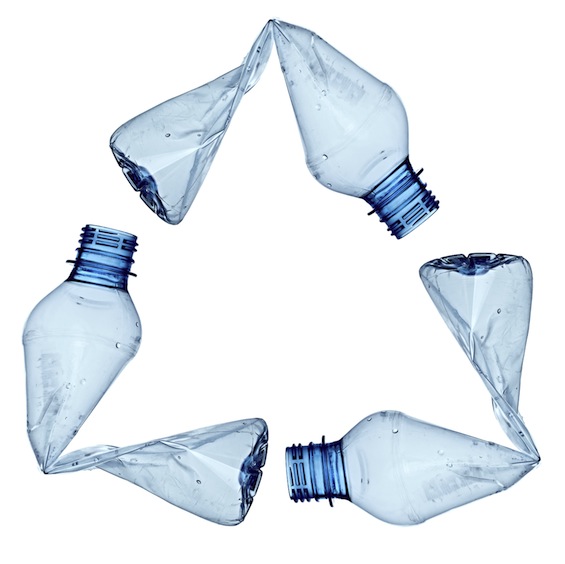 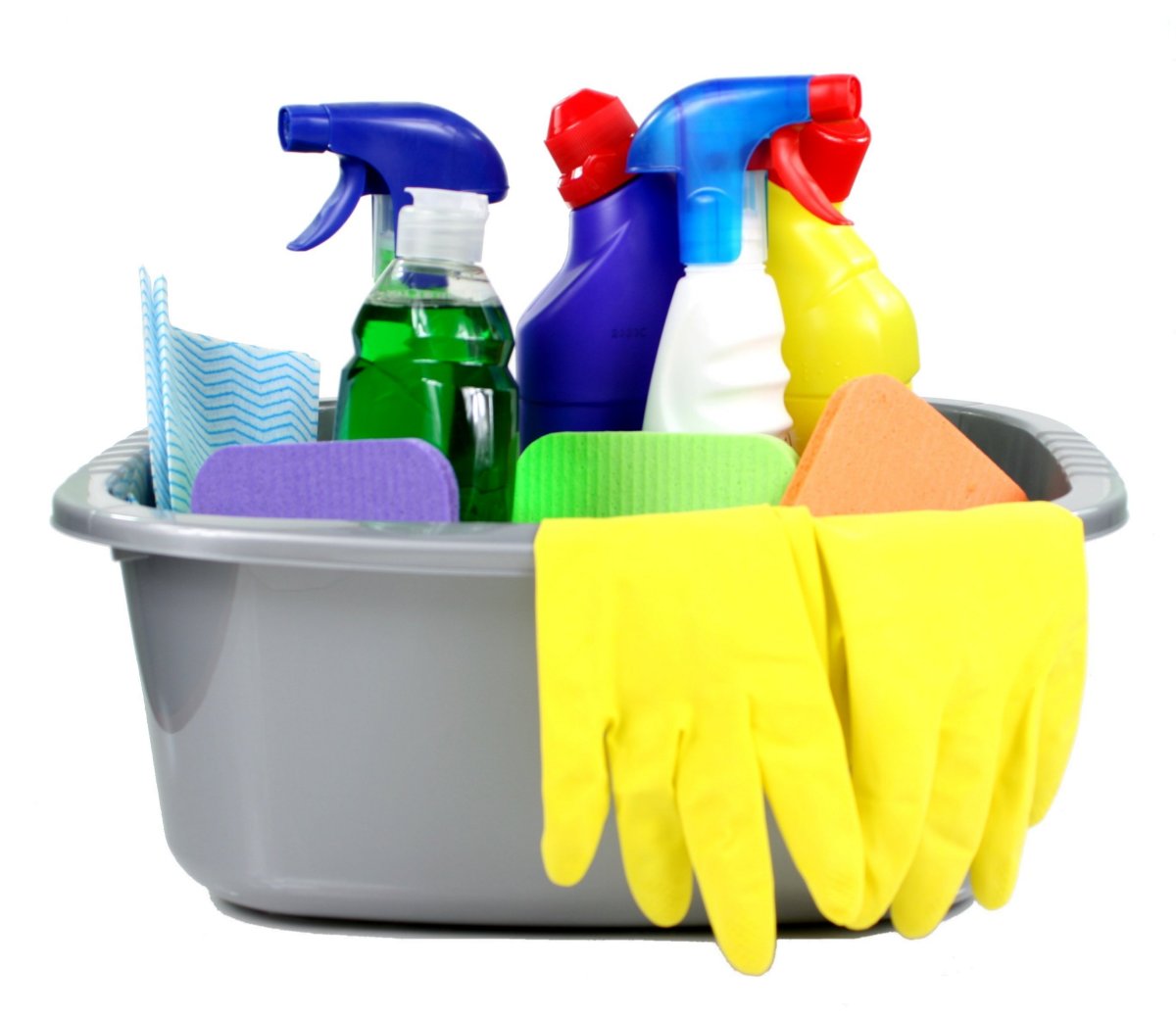 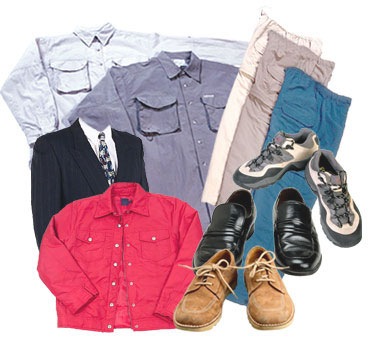 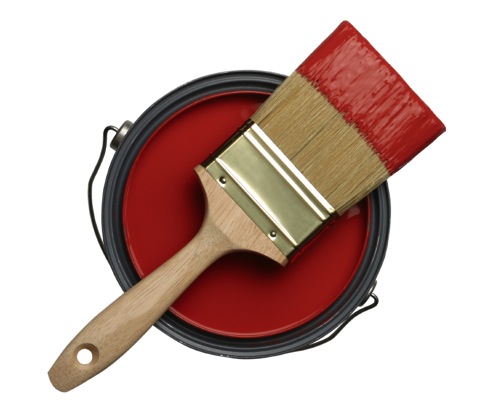 Energy Explorer Task 2: CLASSROOM EXPLORATION
1. Take a tour of the classroom and continue the list of objects and items that use fossil fuels for energy, or to make them.
Coal
Oil
Natural Gas
The lights – use electricity
Oil used to make…
2. In each column write as many things as you can that use coal, oil and gas to fuel them.
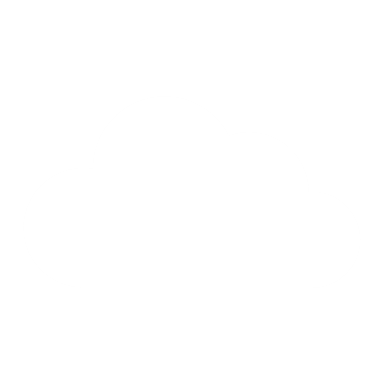 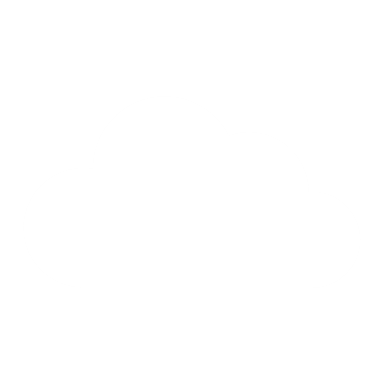 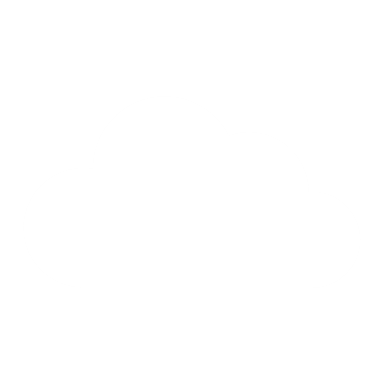 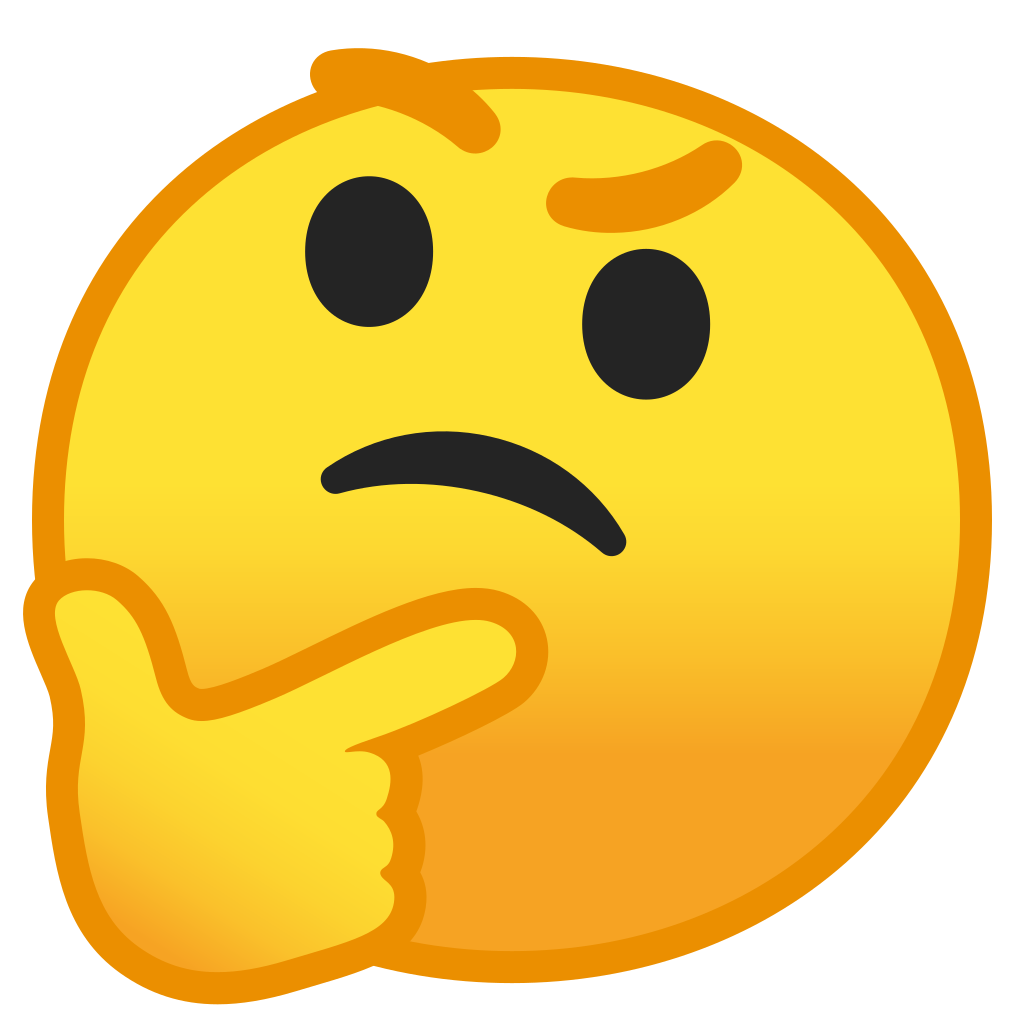 What’s the link with air pollution?
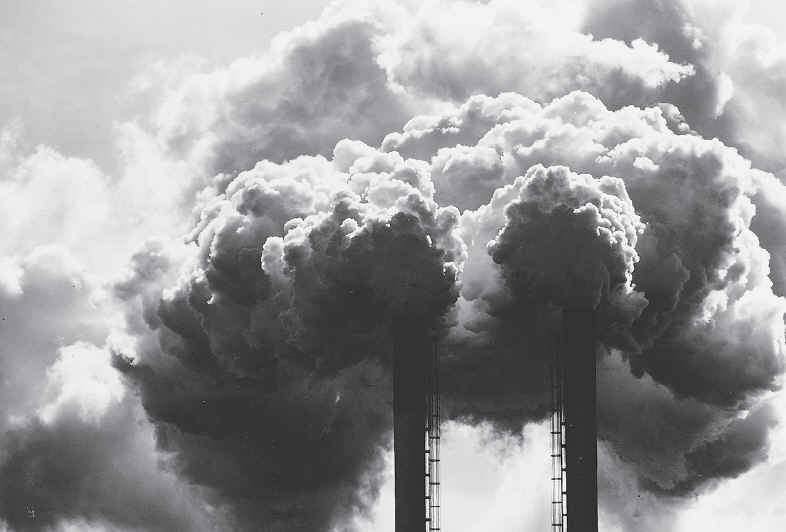 Burning fossil fuels causes air pollution…
Air pollution is caused by harmful pollutants being released into the air we breathe.
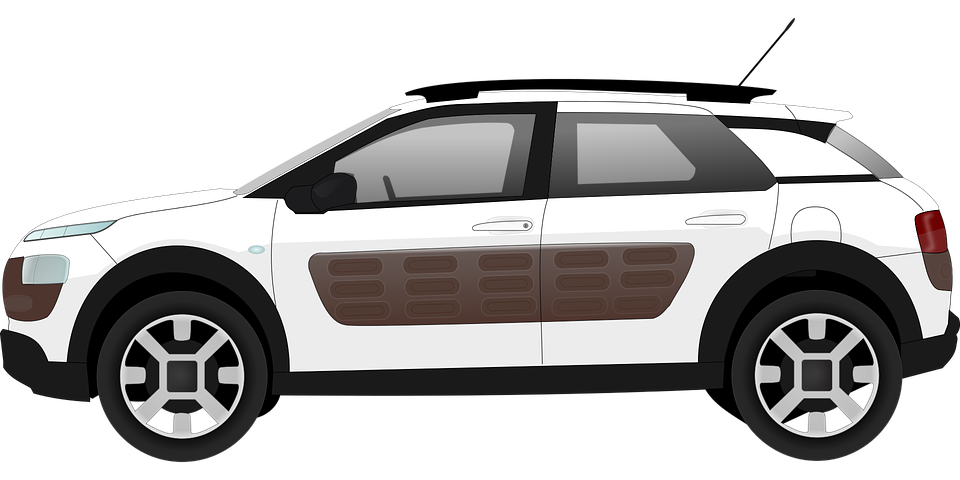 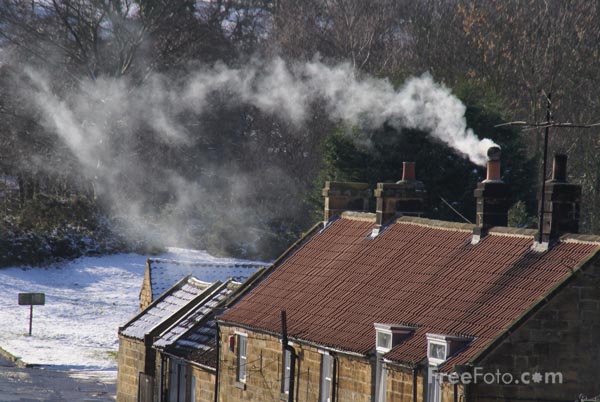 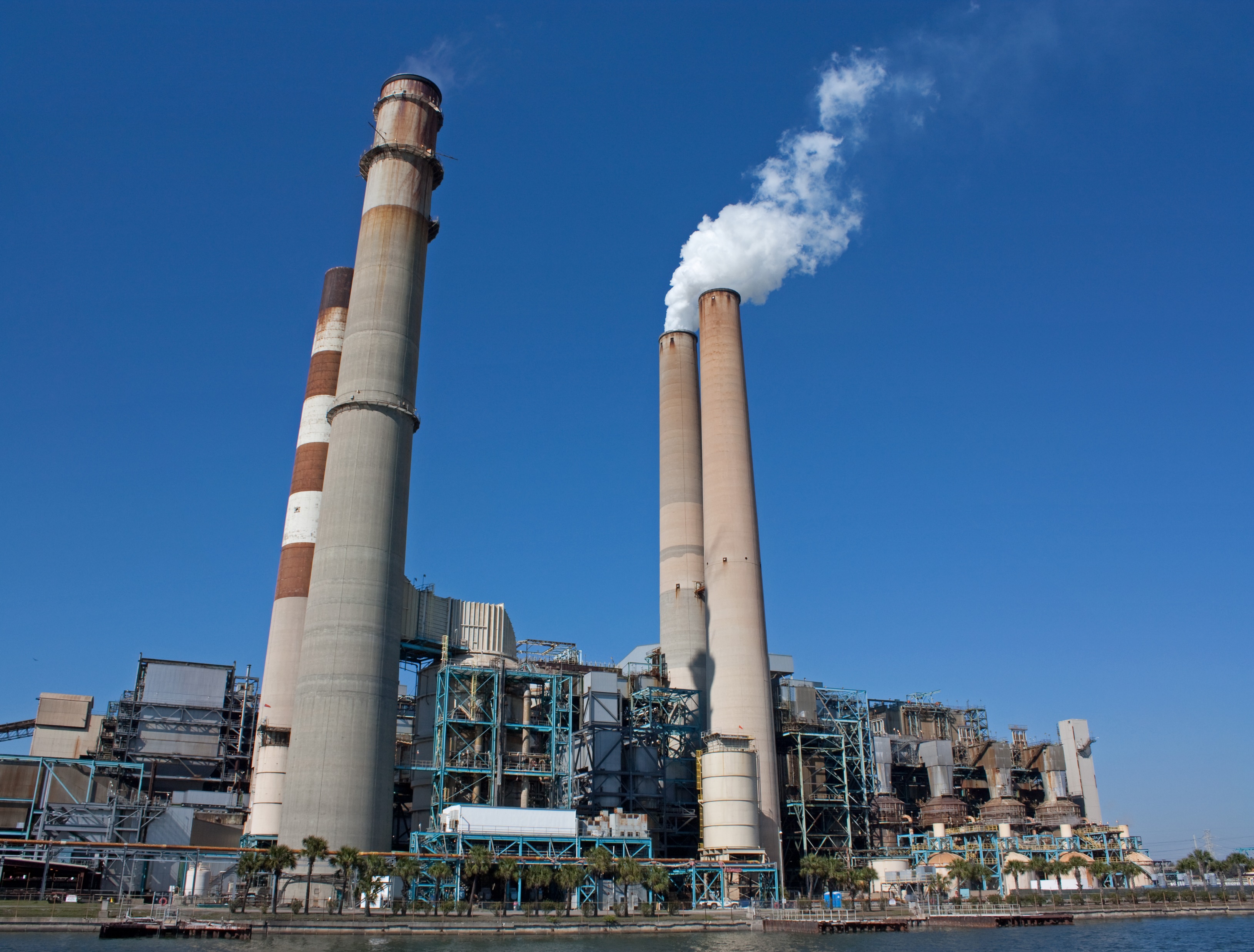 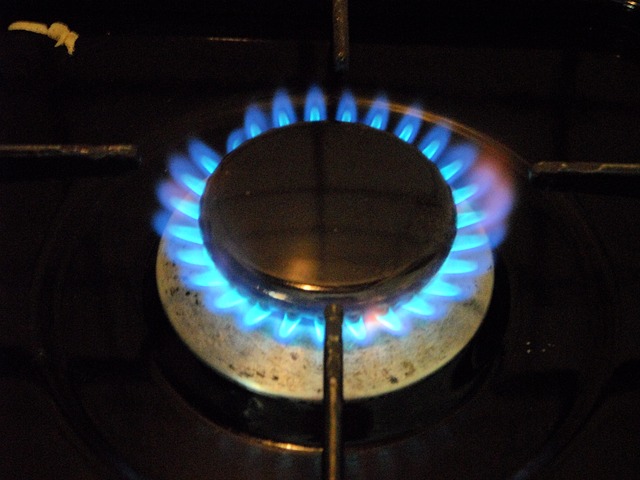